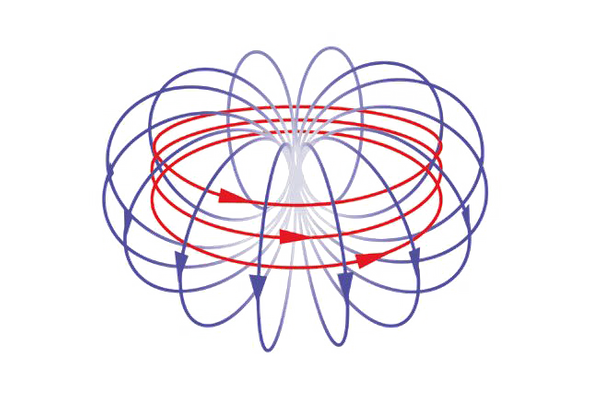 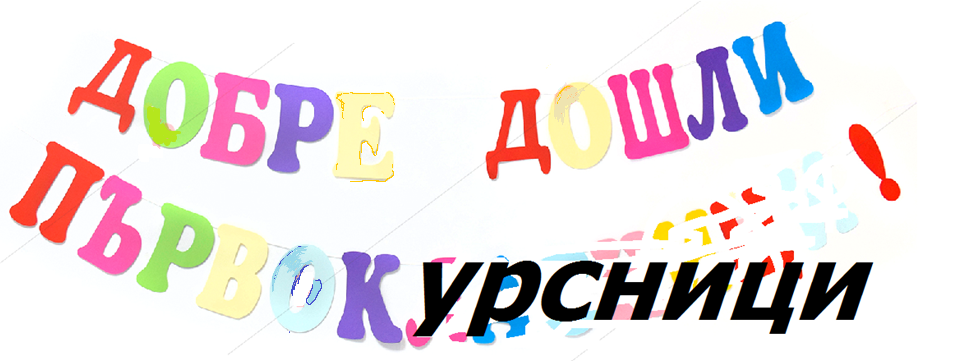 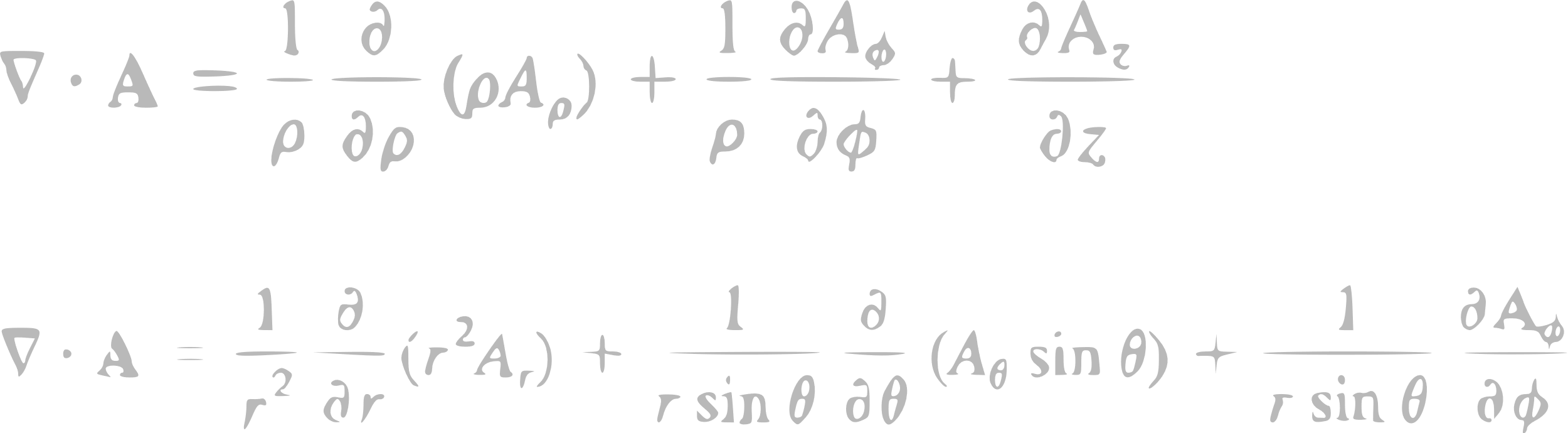 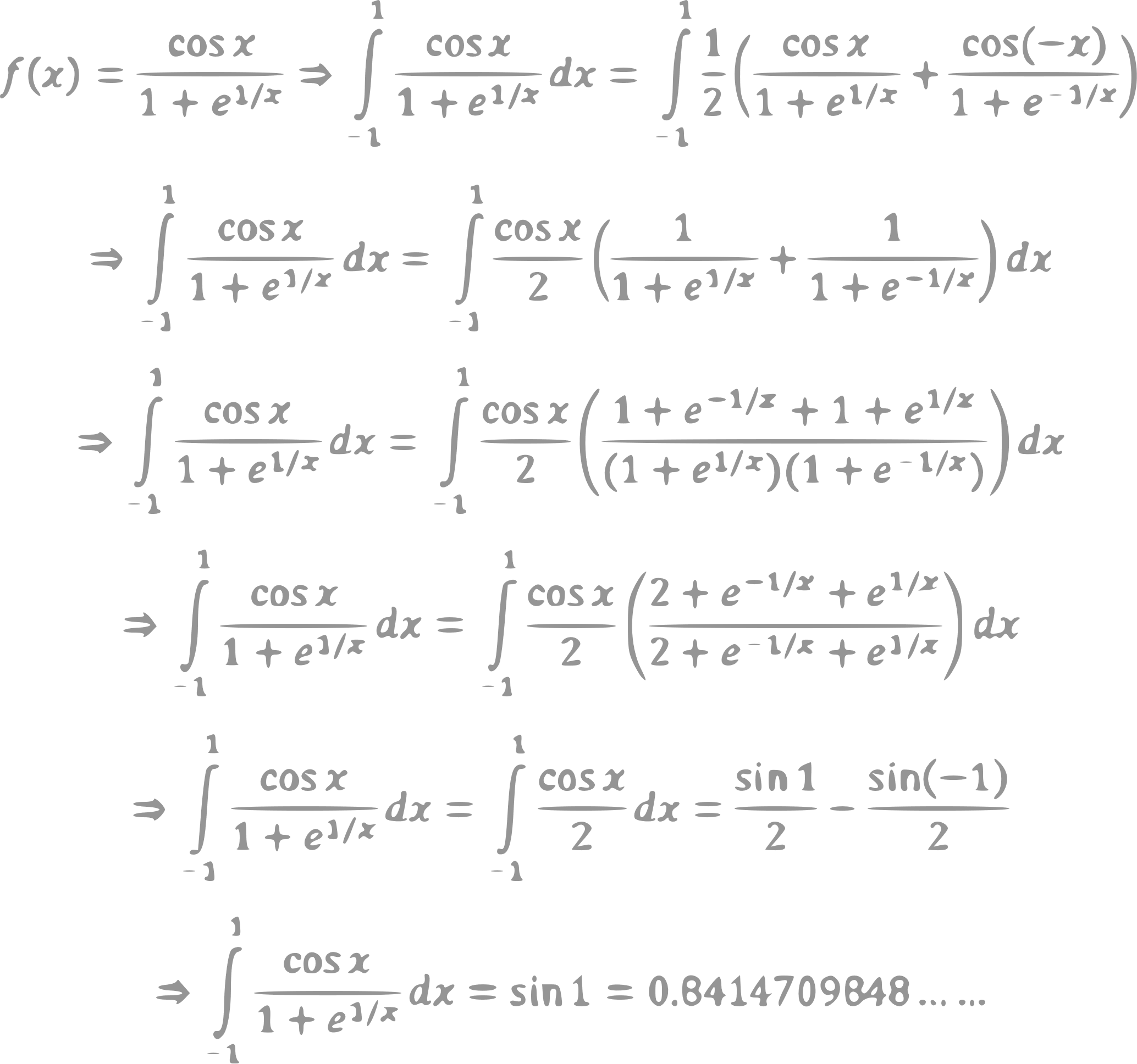 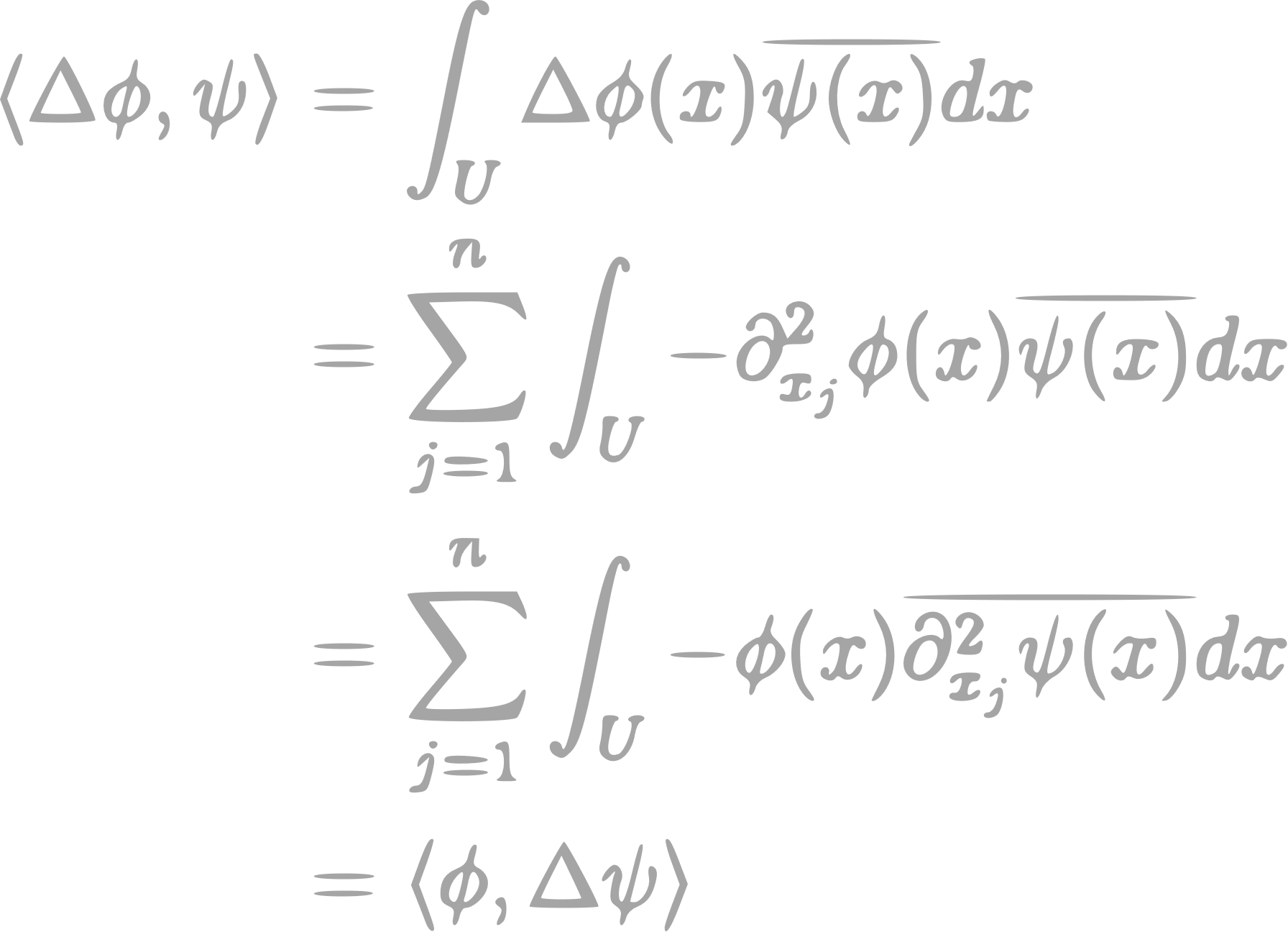 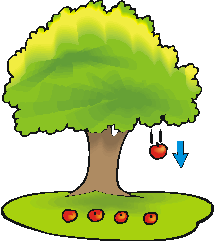 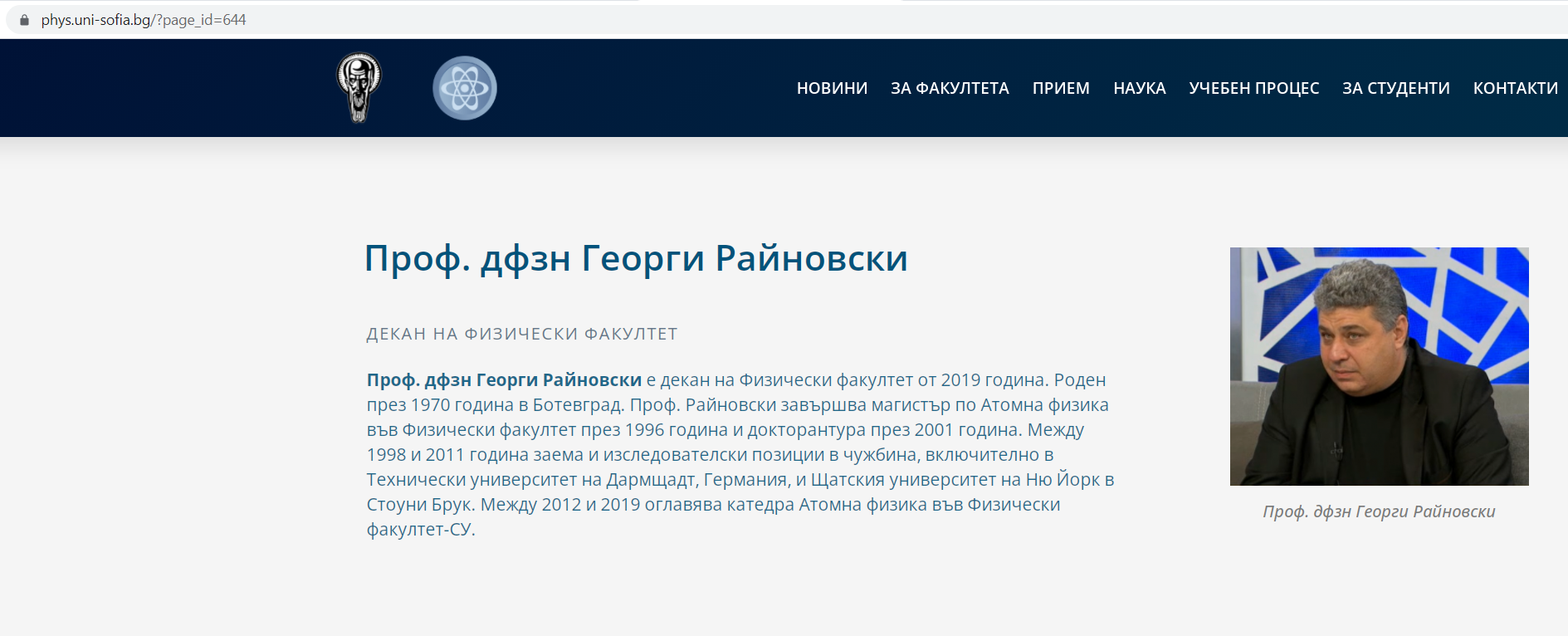 кабинет А419тел. 8161 412, 862 80 81decan@phys.uni-sofia.bg
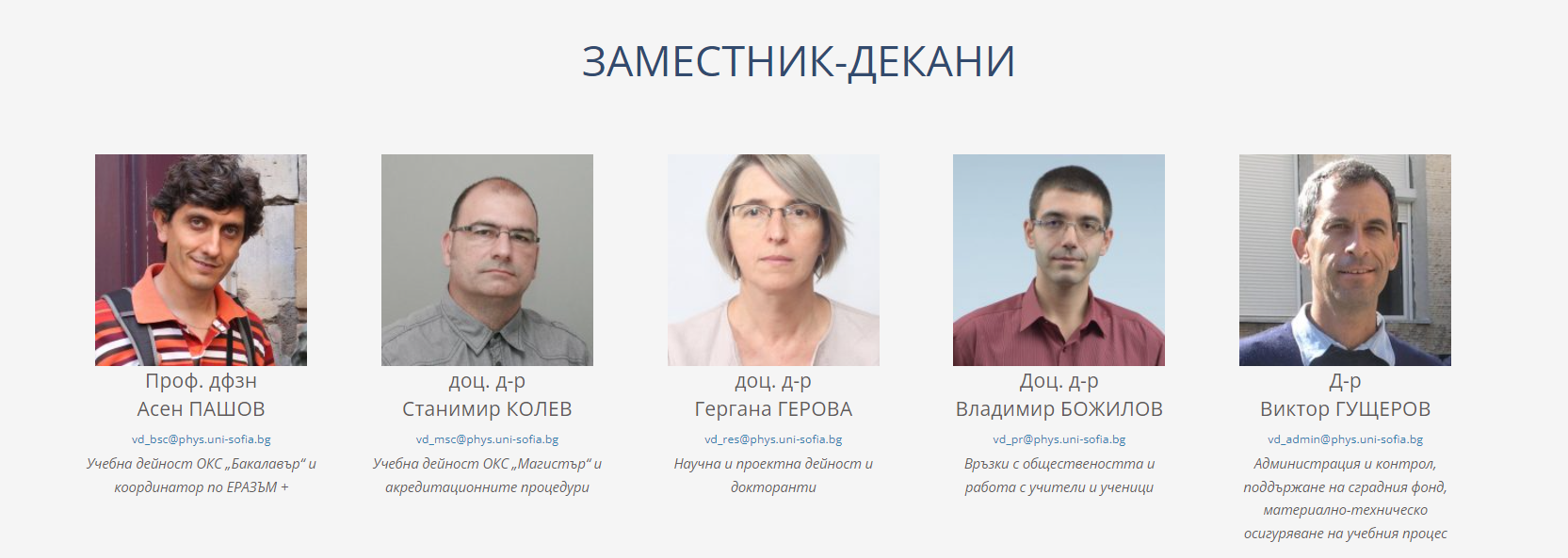 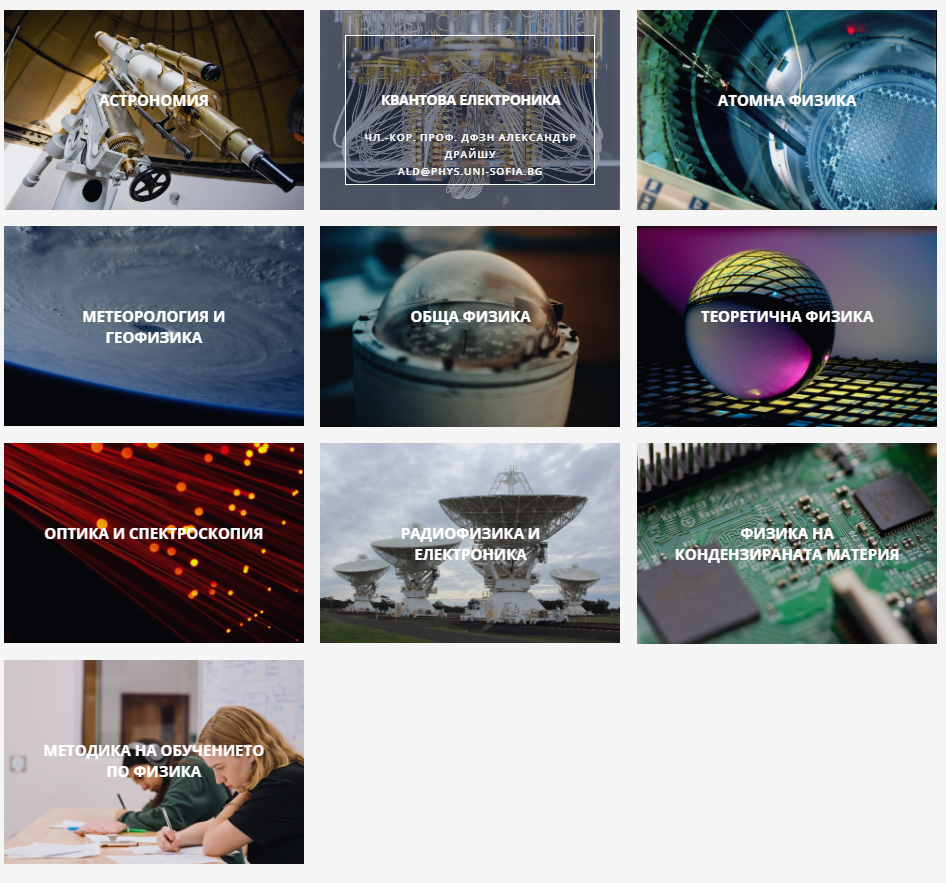 Медицинска физика,

Ядрена техника и
ядрена енергетика,

Quantum, Nuclear and Particle Physics
Астрономия,
Метеорология,
Геофизика
Фотоника и
лазерна физика
Физика

Квантова и космическа
теоретична физика
Оптометрия
Инженерна
физика
Компютърно
инженерство
Физика и Математика,

Физика и Информатика,

Учител по Природни Науки…
Комуникации и
физична електроника
Ментори
Випускови отговорници и
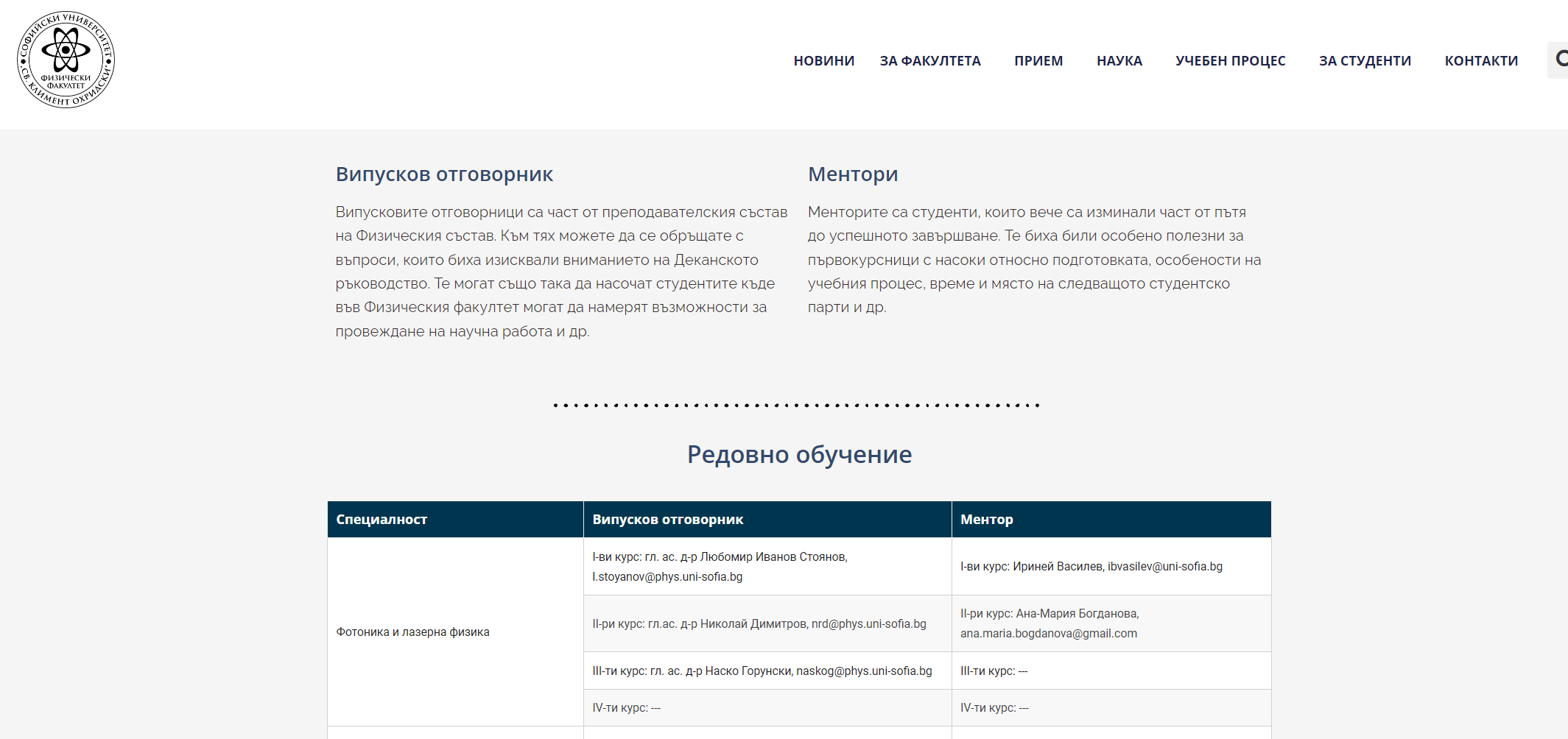 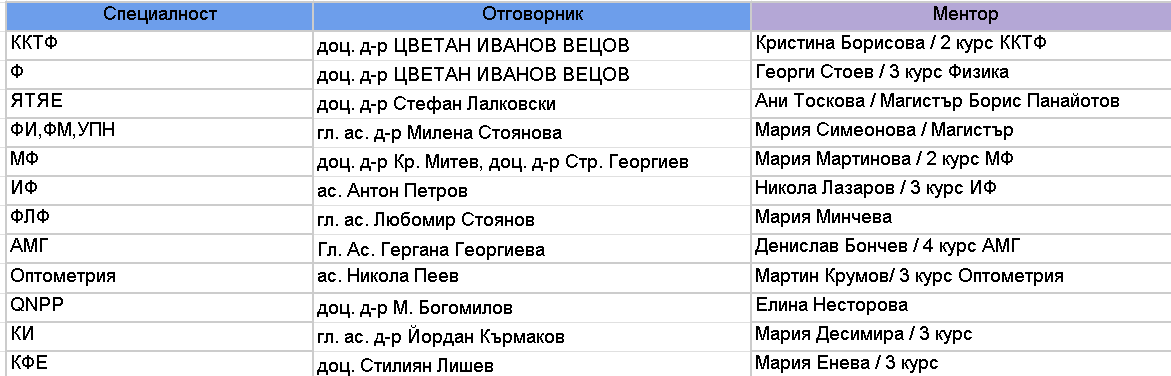 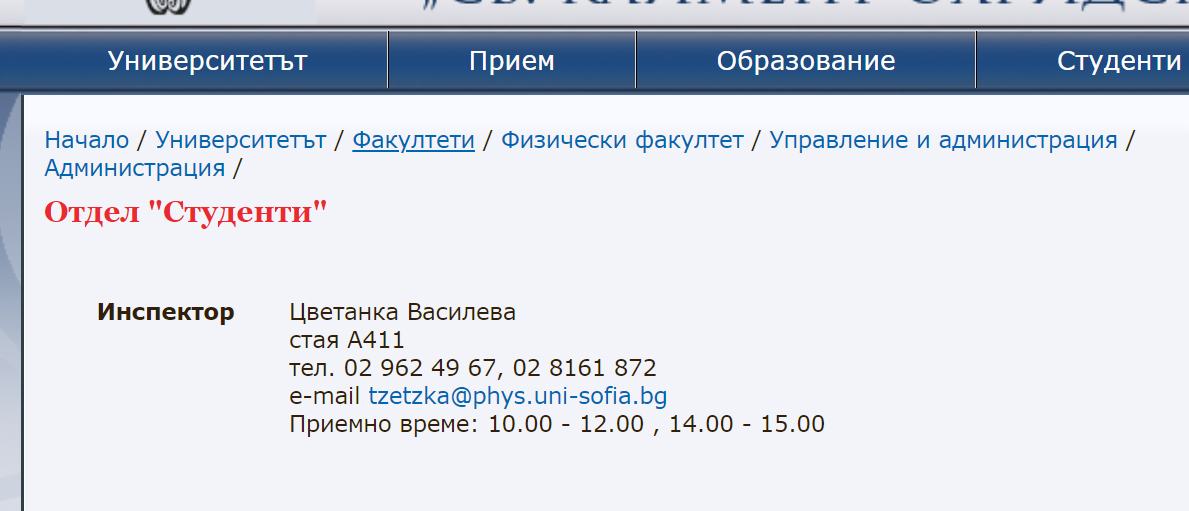 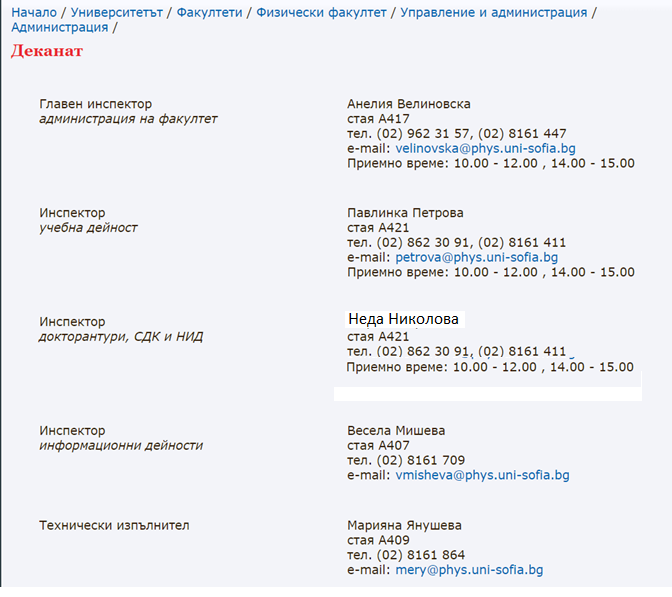 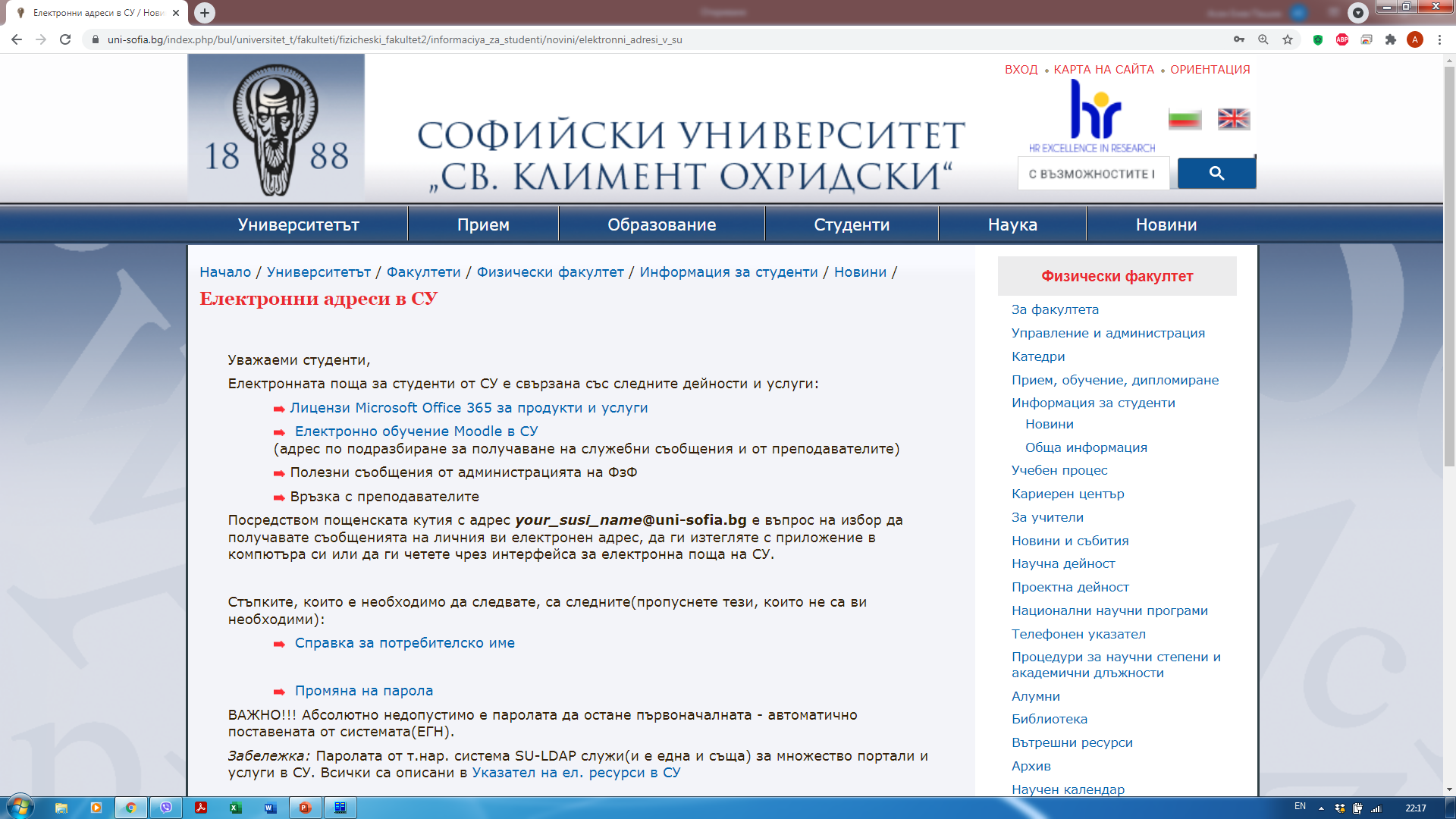 Е-mail
СУСИ, МУДЪЛ, ОФИС 365
СУСИ
Мудъл
Офис 365
Служебни e-mail адреси
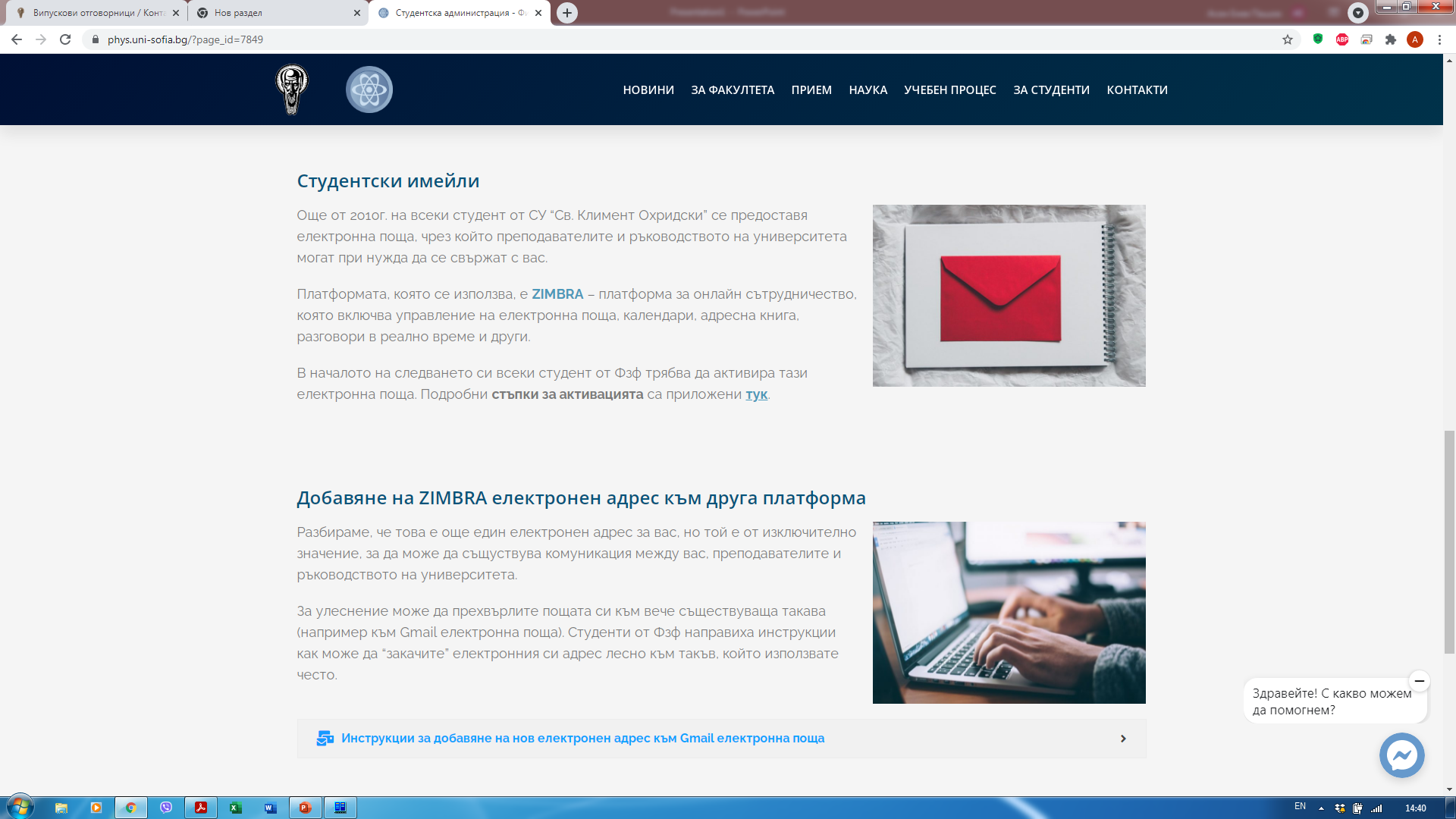 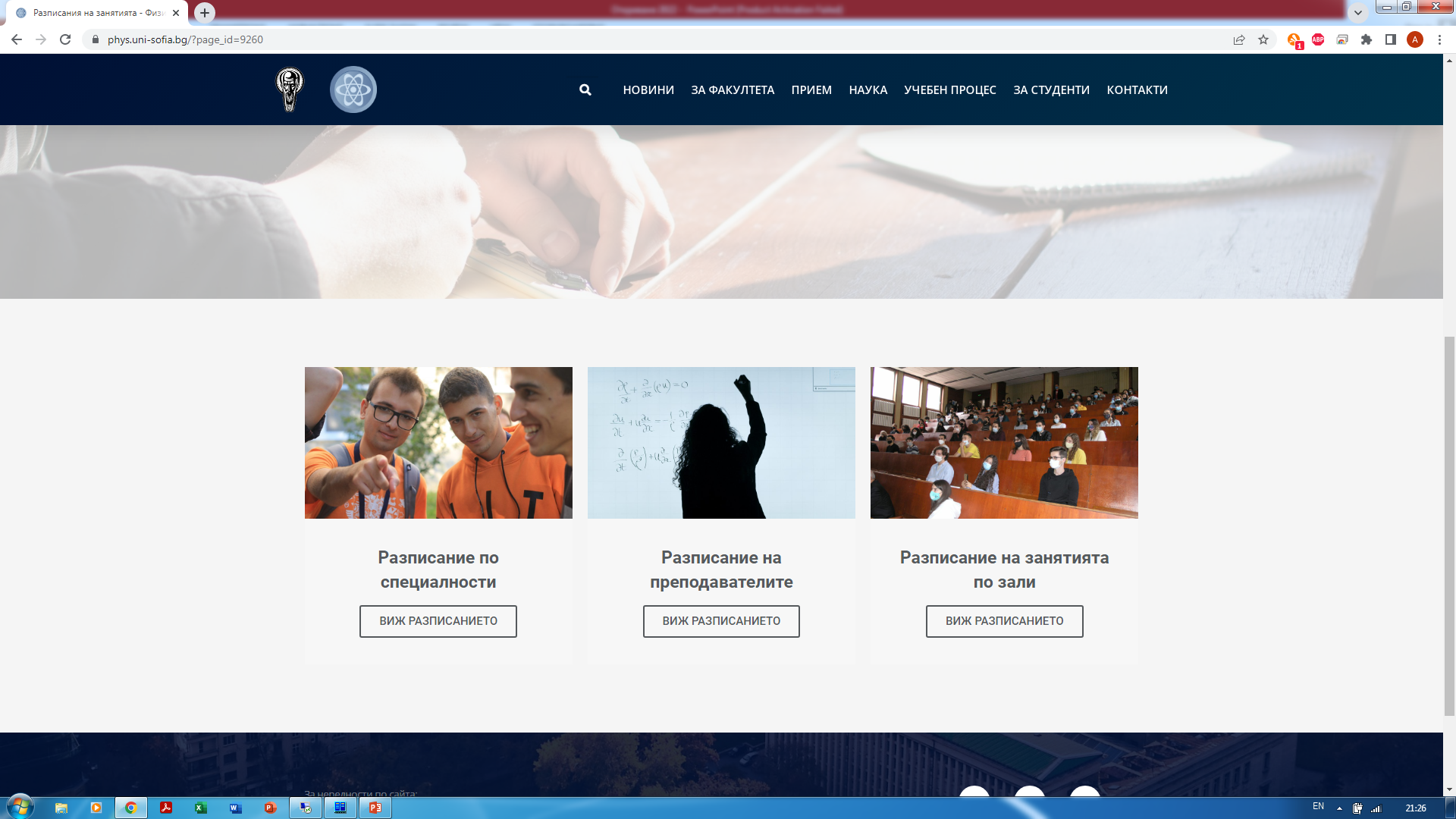 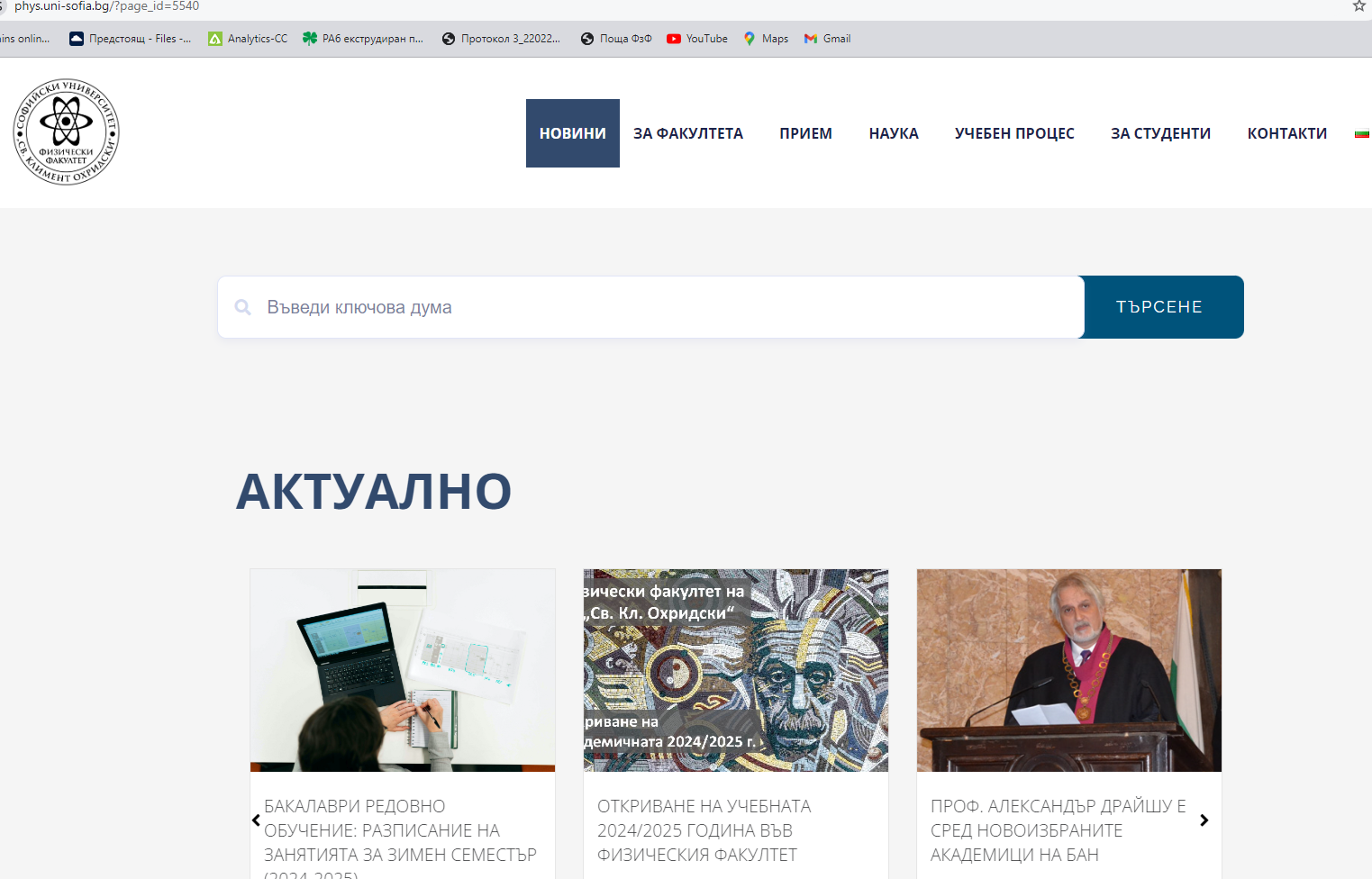 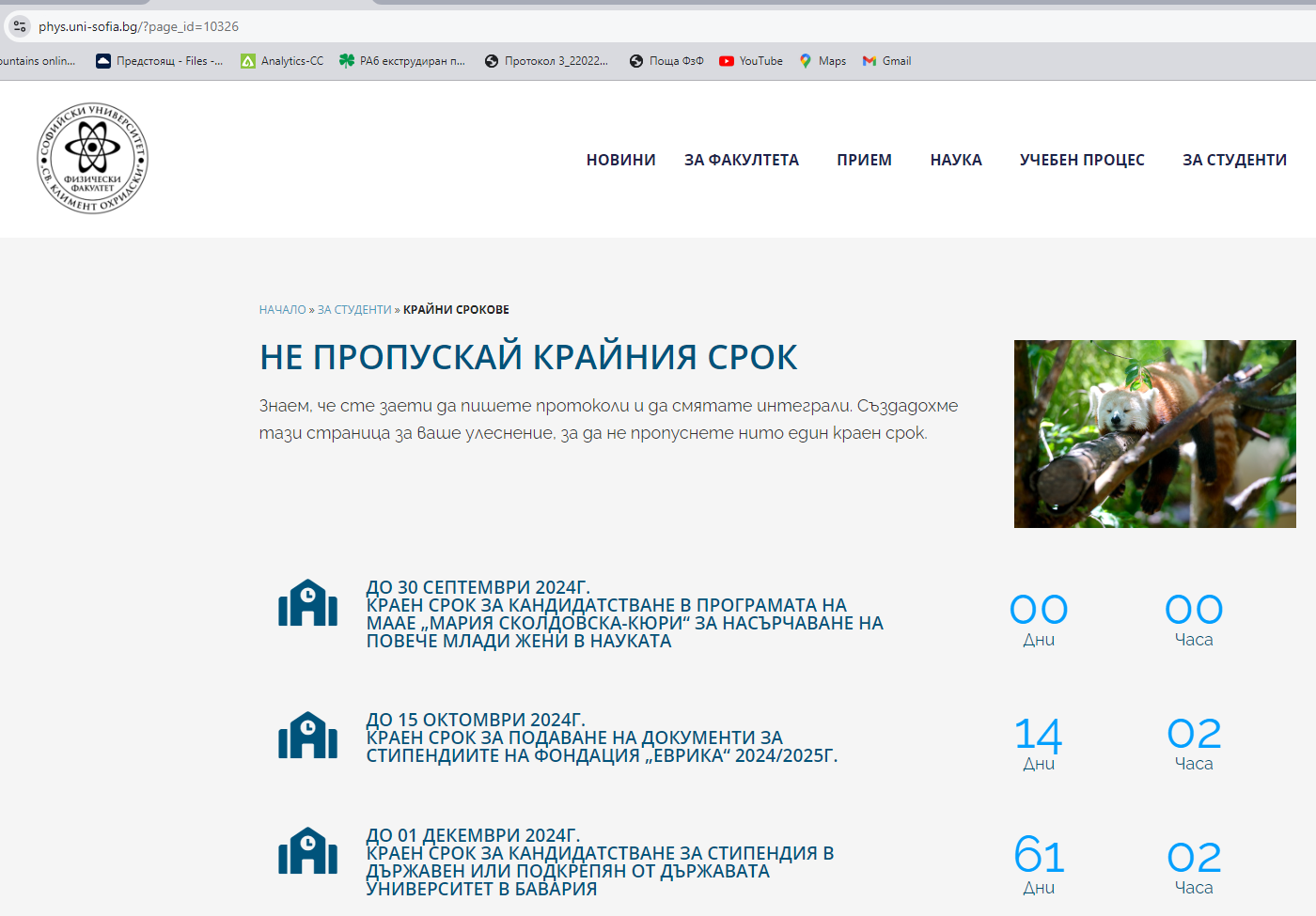 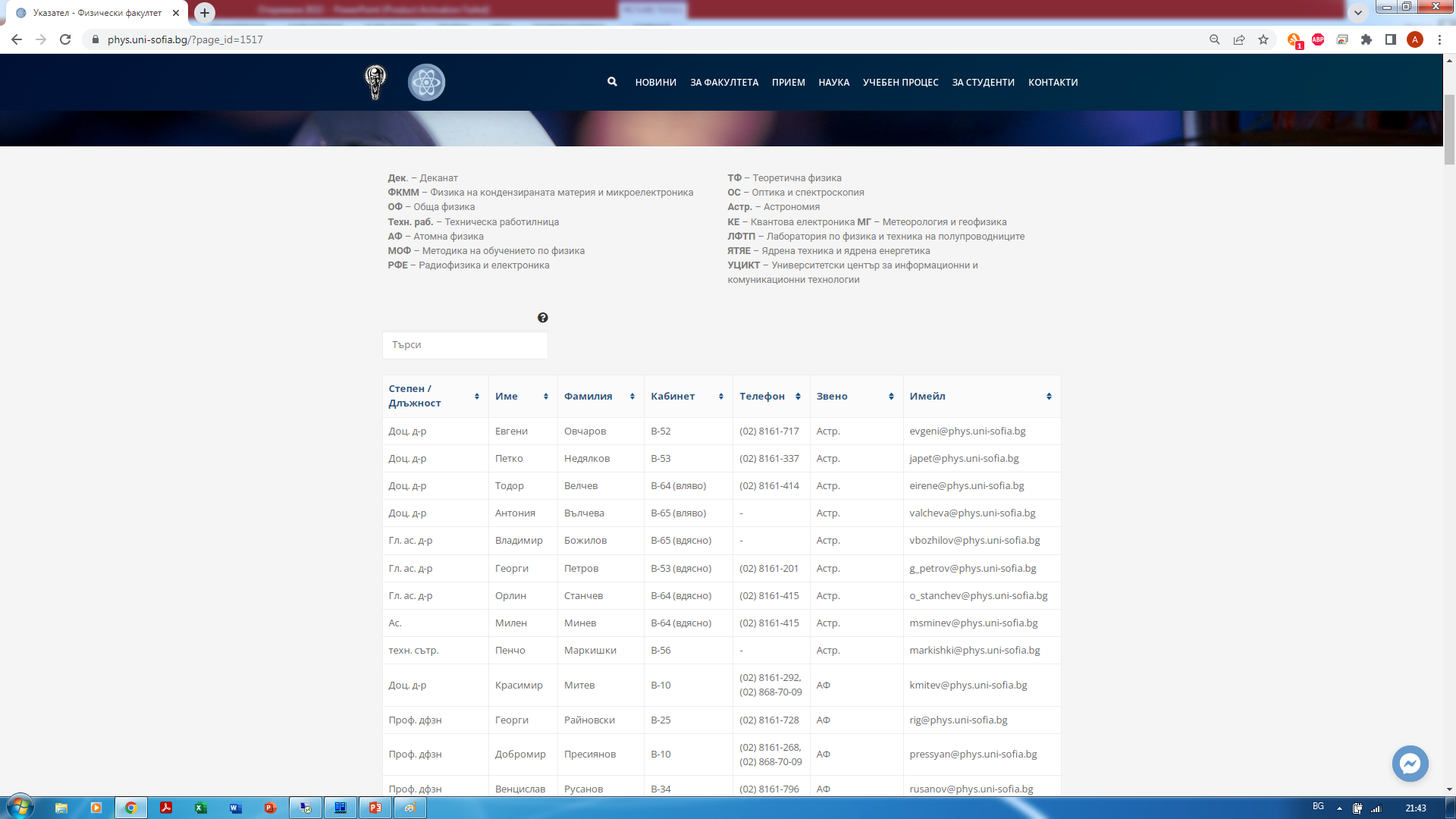 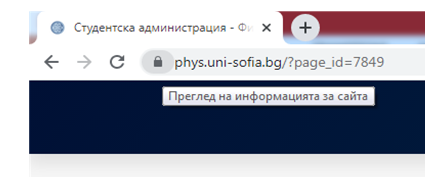 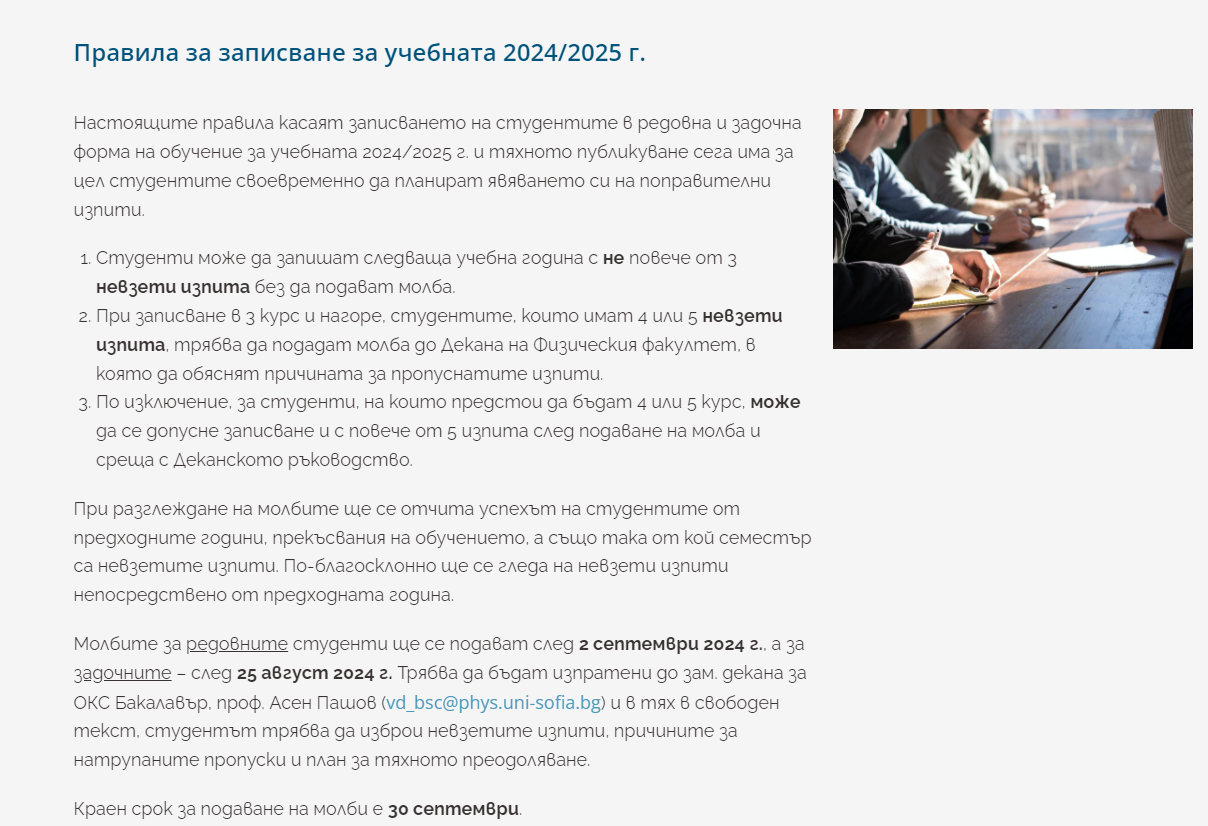 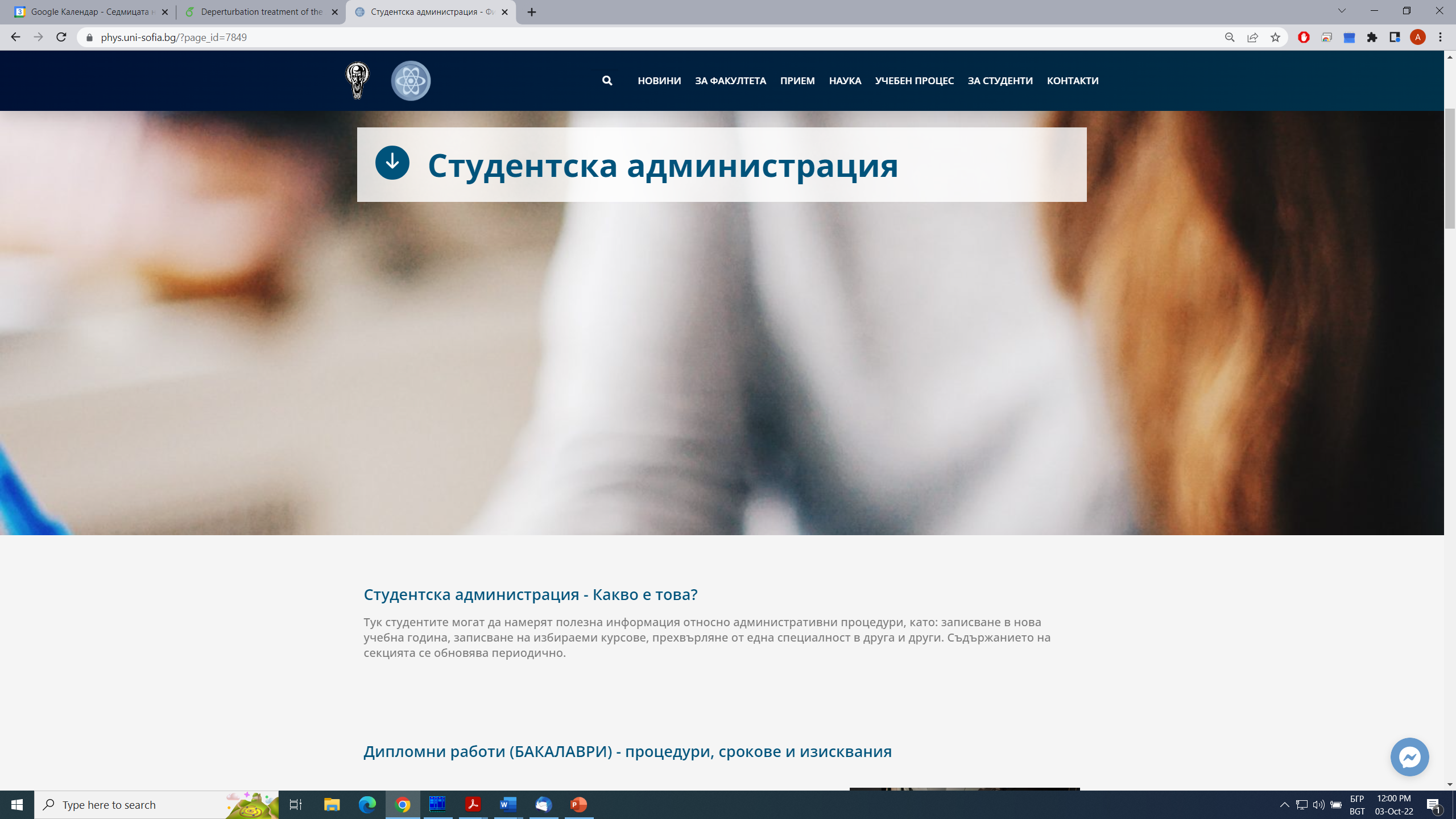 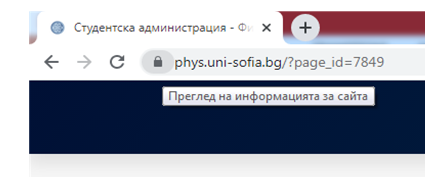 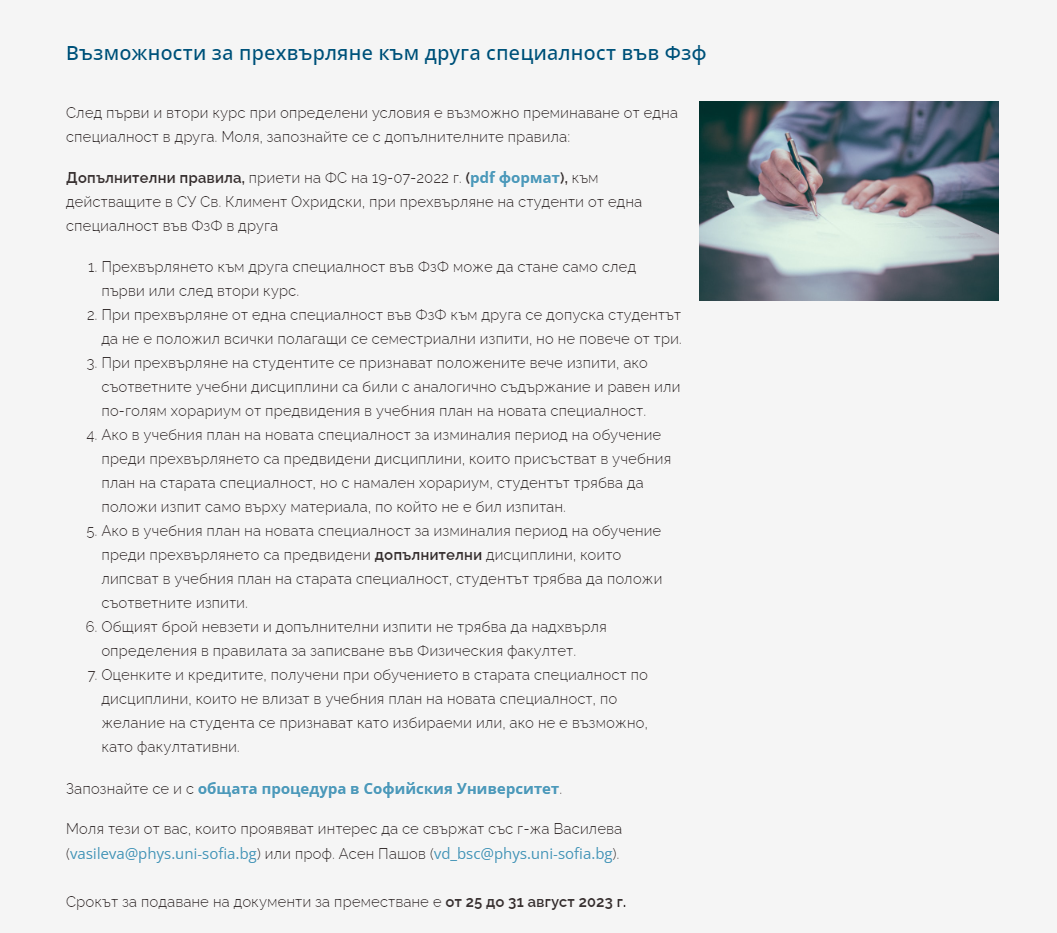 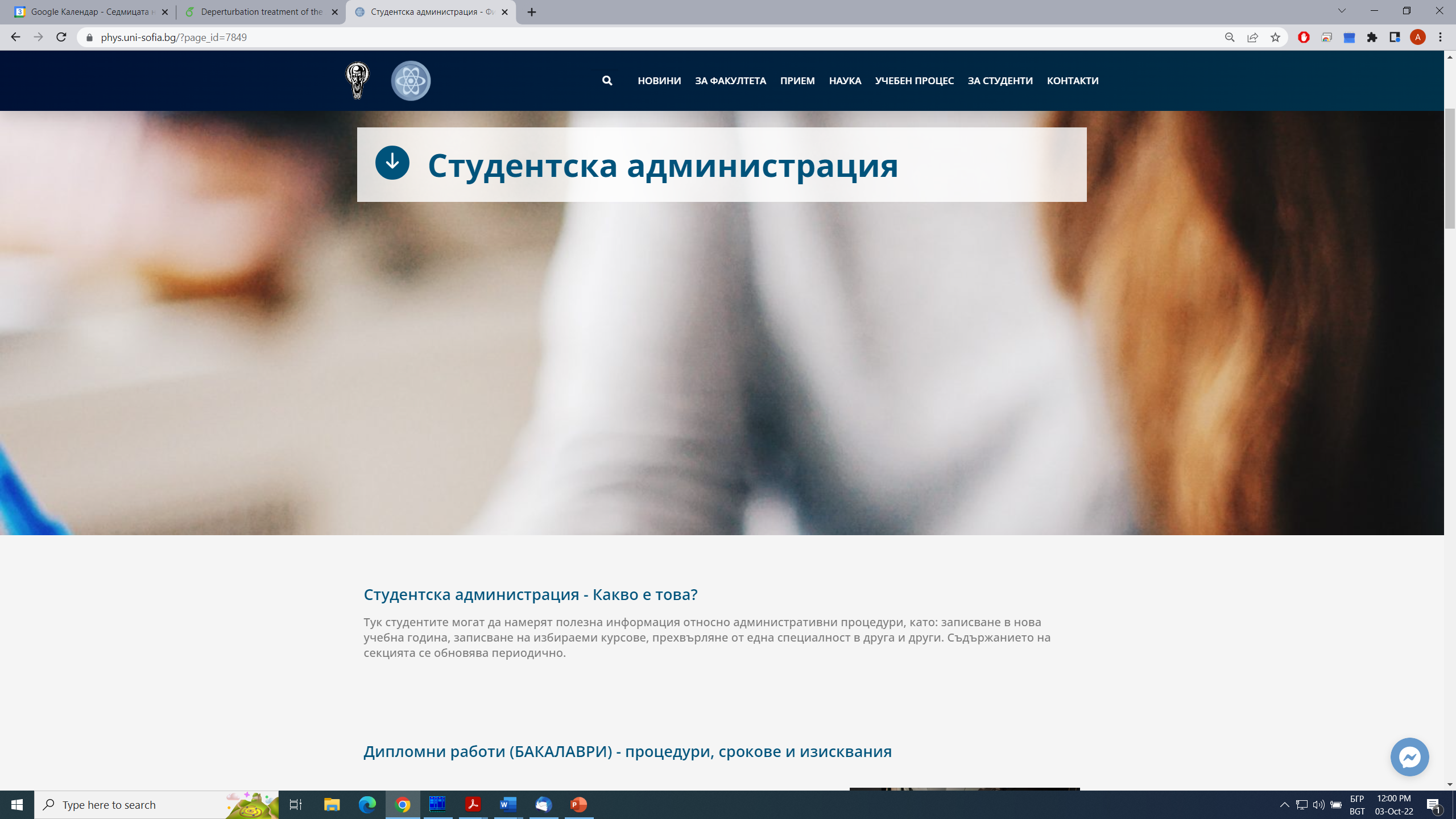 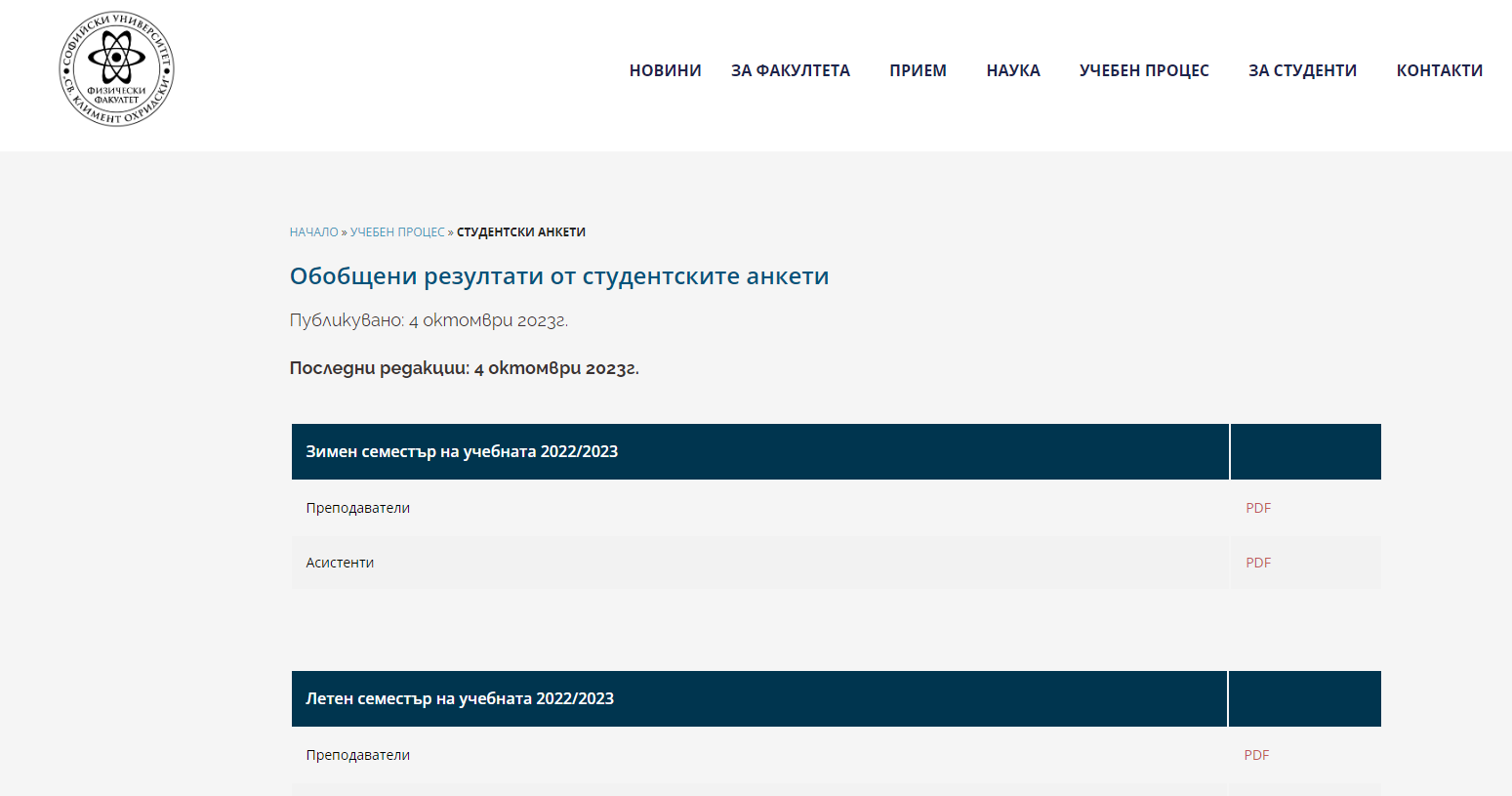 Вашето мнение е важно!
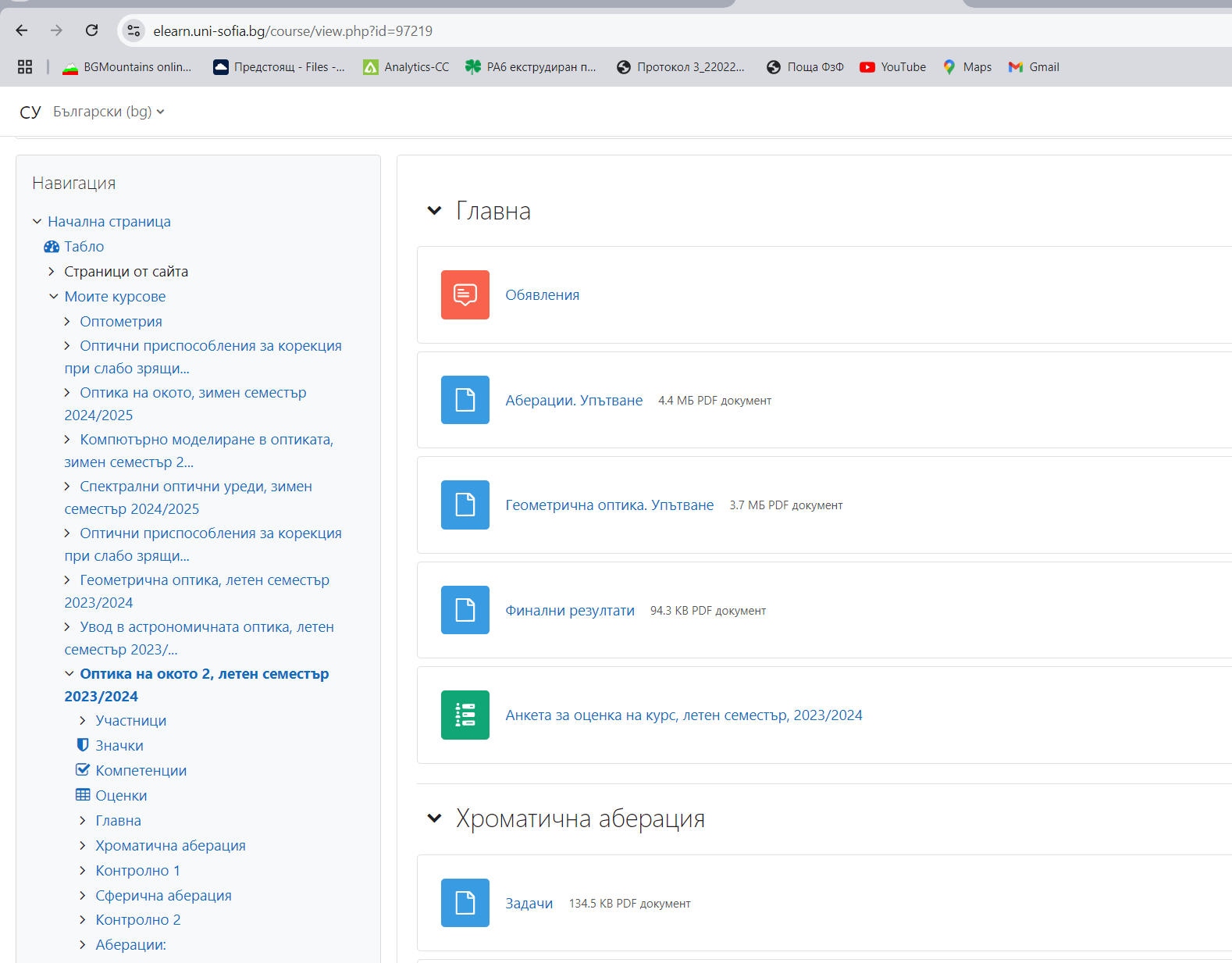 Факултативни дисциплини
Спорт и английски език
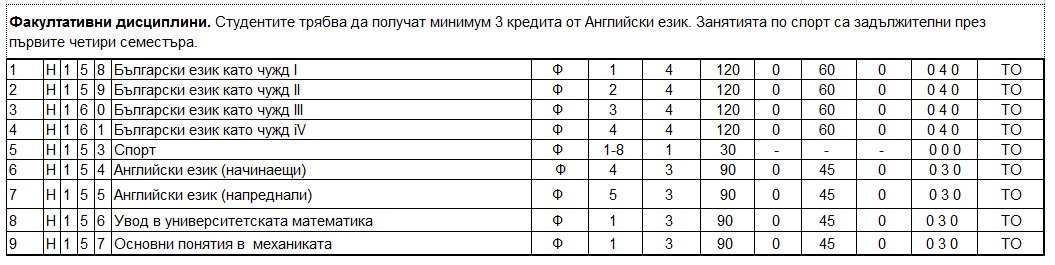 Спорт - гл.ас. Радослав Костадинов
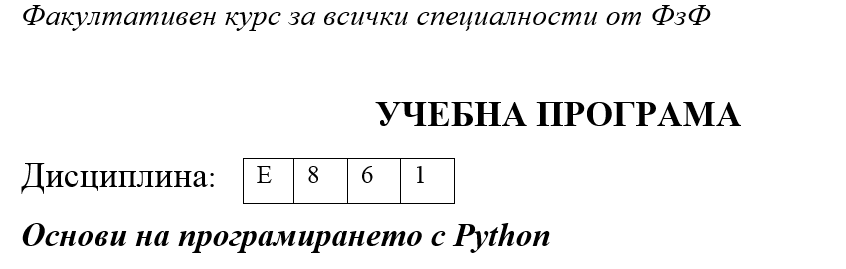 Д-р Гергана Георгиева
Учителска правоспособност
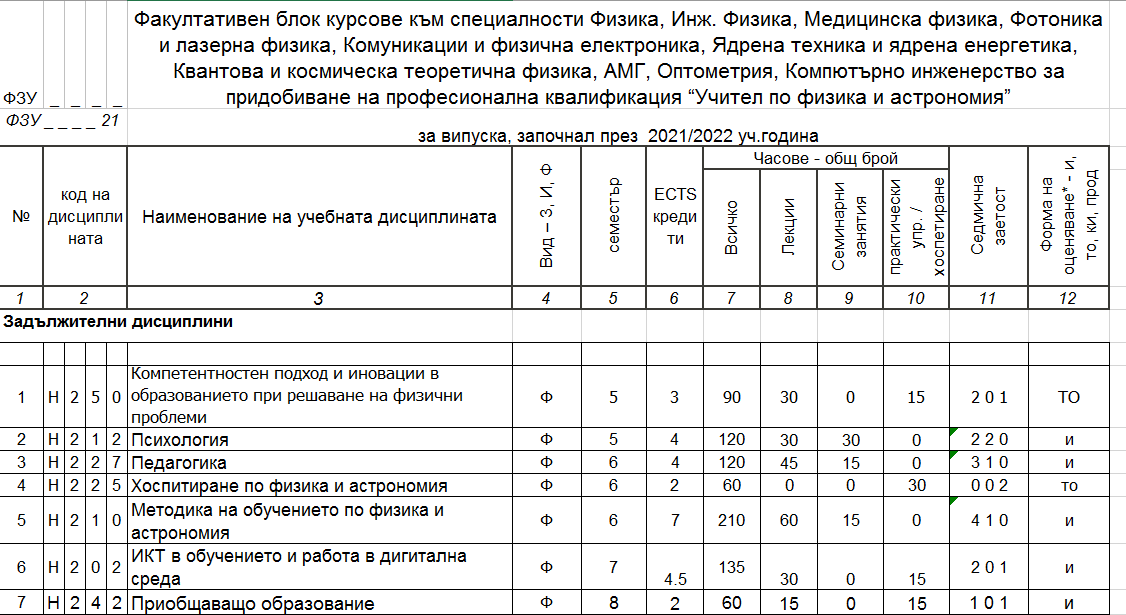 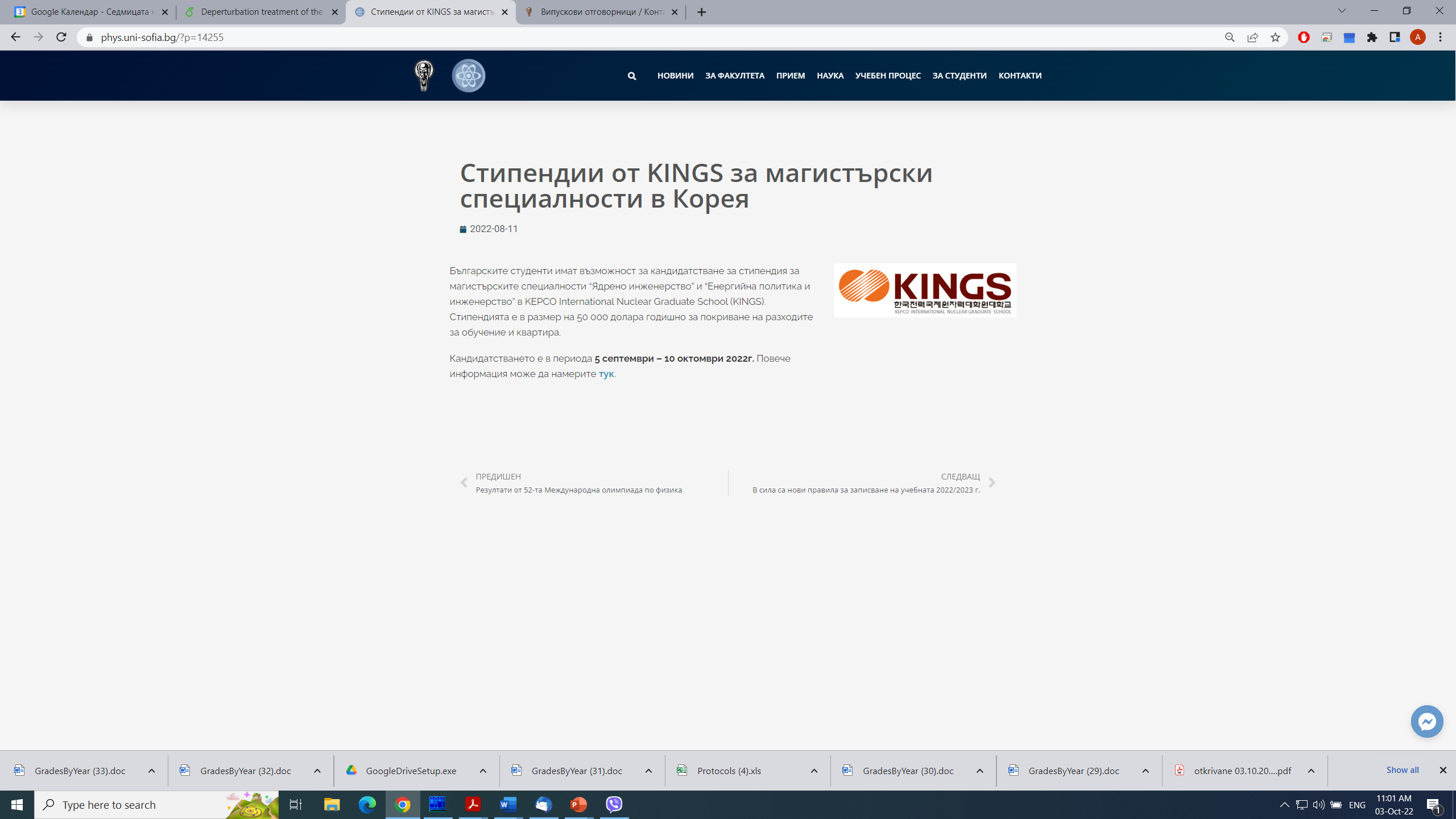 Корейски език и култура
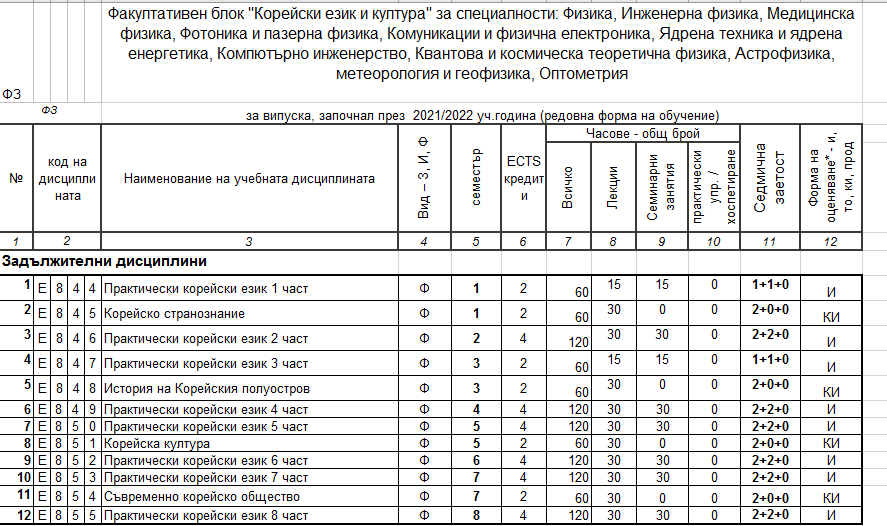 За повече информация
Доц. д-р Ирина Сотирова
ivsotirova@uni-sofia.bg
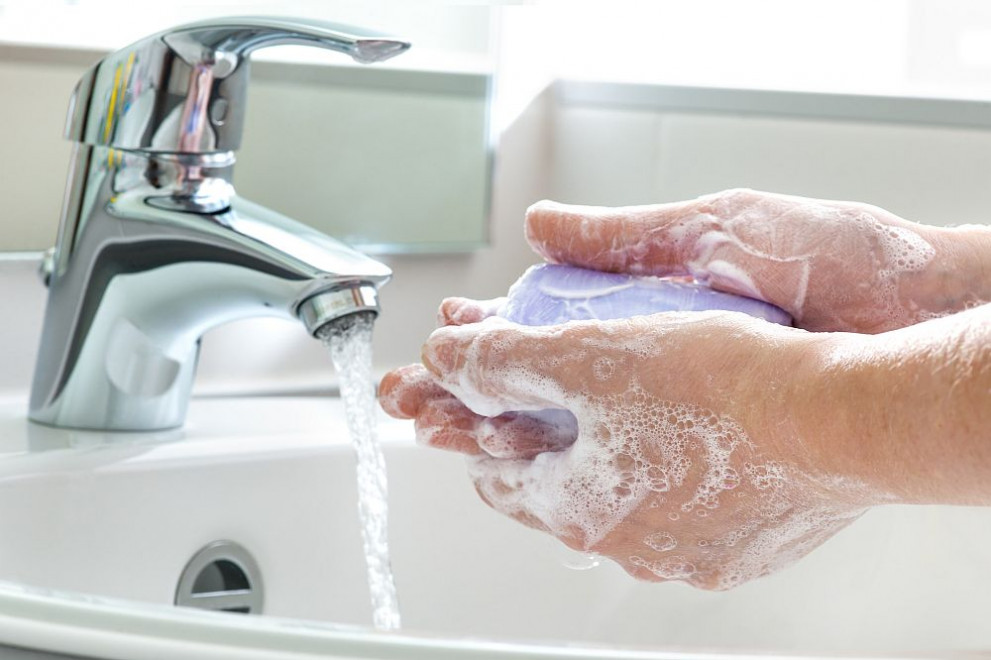 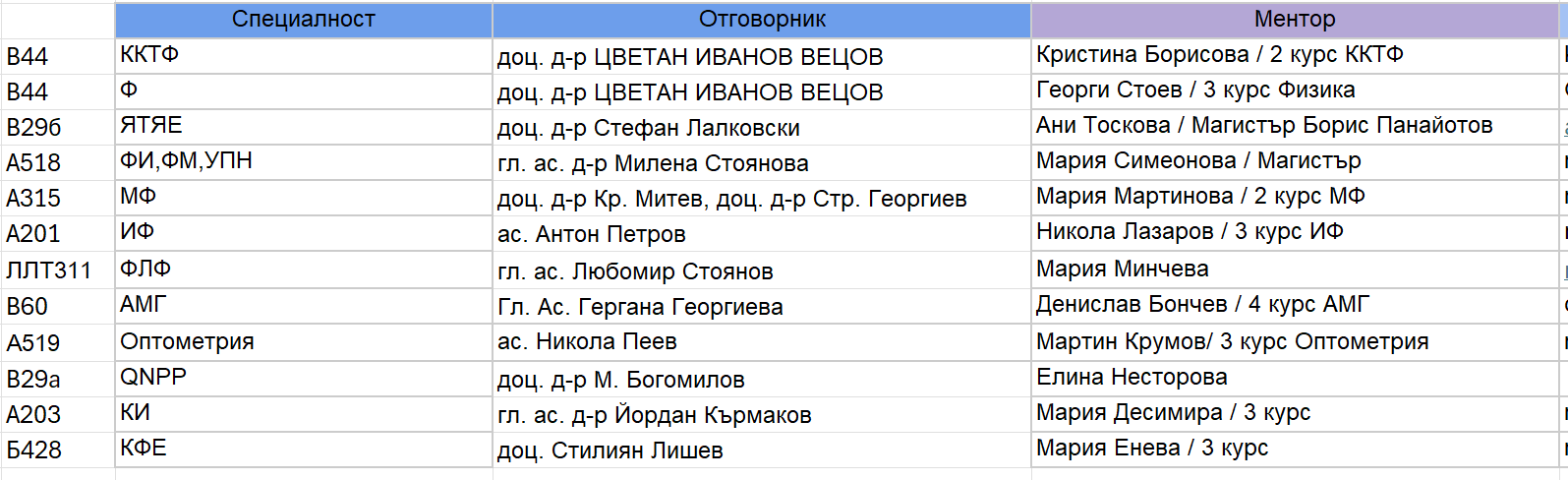